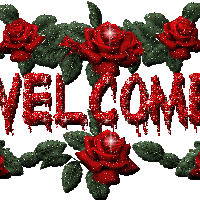 Md. Mominul Islam
       M.A (English) B.ed
                Dattagati Girls High School
             Abhaynagar, Jashore.
Presented by
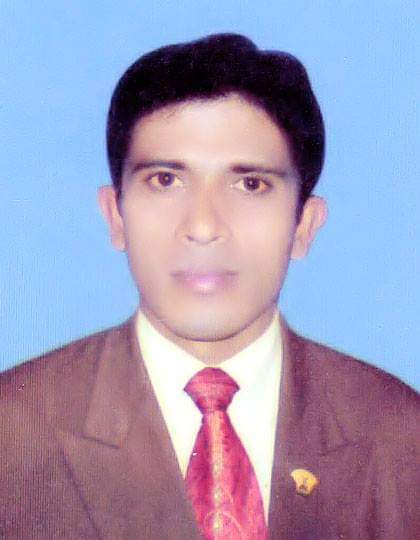 Class introduction 
Class      :  Eight 
Subject   :   English 1st paper
Unit        :      01
 Lesson    :     09  
   Time      :    40 Minutes
Pre –Knowledge Verification
What are they doing in the pictures?
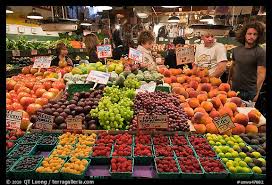 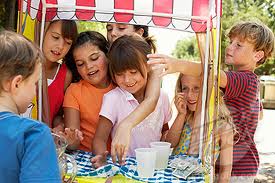 They are  selling and buying.
Today ,s Lesson
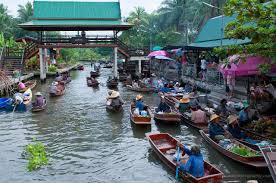 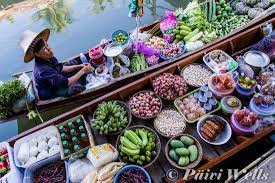 THA   KHA FLOATING MARKET IN BANGKOK
*By the end of the lesson the learners will be able to listen   about  Tha Kha Market
    *Read and understand texts.
        
*Ask and  answer questions

*Write the  main ideas.
Learning  outcomes
market
Who are  they in the pictures?
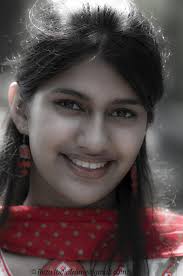 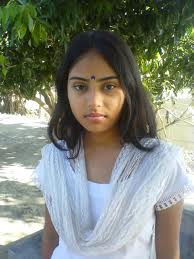 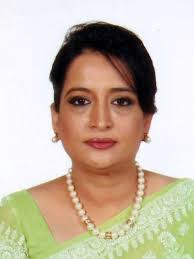 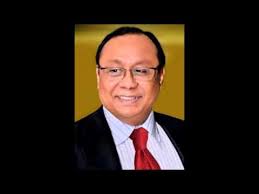 Mita
Zara
Jhuma Islam
Mazharul Islam
*They are Bangladeshi.  They visited The Tha Kha Market. They hired a
                                                                    boat  to  see  the  market.
What can  you see in the picture?
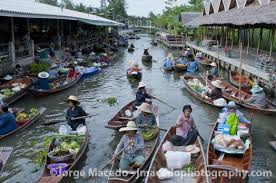 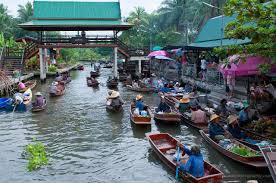 *There were  boats every  where. The sellers were  mainly  elderly  Thi  women. Their small boats were  laden with  bundles of lotus flowers, coconuts fruits ,vegetables, local food and  sweets. They  displayed  their goods.
Vocabulary
Exhibition
Display
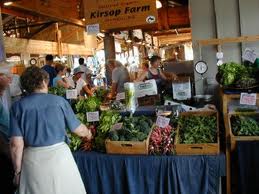 Sentence
The sellers displayed their goods.
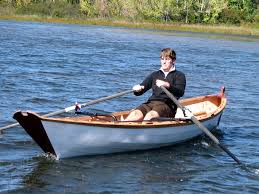 PULL
ROW
The  boatman  started to row.
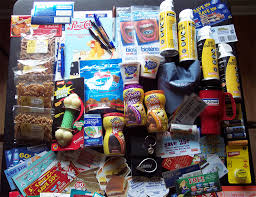 Goods
Wealth
There are many goods in the boats.
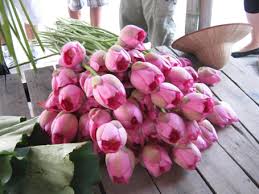 Bundle
Bunch
There is a bundle  of lotus
Individual work
Write the  meaning of  the following words.
1, Display
2. Goods
3.Lotus
4. Bundle
GROUP WORK
Look at  the picture  and write 5 sentences.
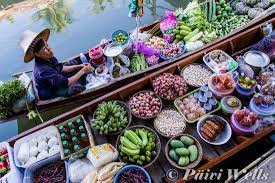 GROUP-A
Look  at the pictures and  describe them.
GROUP -B
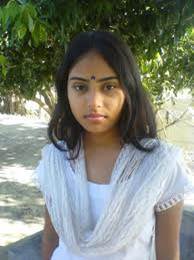 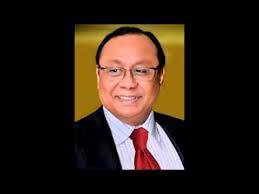 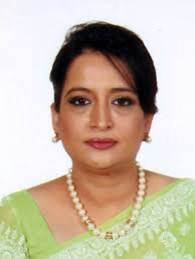 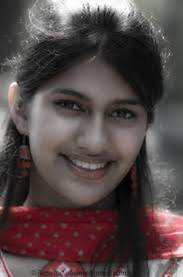 Evaluation
*Where  is   Tha  kha market?.
*What kind of  market was it?
*What were they  selling?
*Who were selling goods?
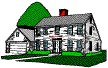 Homework
Write a short paragraph  on “Tha Kha Market”.
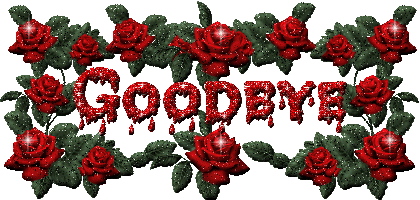 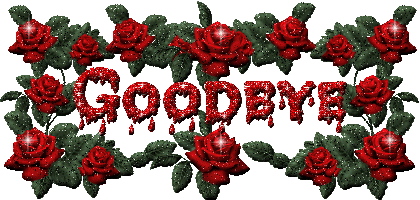